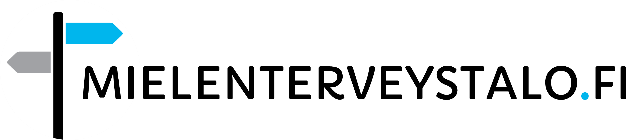 HNS Psykiatri ger patienter och arbetstagere råd i coronaoro-chat.
coronaoro-chat är öppen för alla, kostnadsfri och anonymt.
Är du orolig för något i din livssituation, eller har du ångest p.g.a. coronapandemin? 

Här kan du diskutera individuellt och anonymt med en som är professionell på området.
Diskussionen är anonym och den är inte ett vårdförhållande. I chatten svarar HNS psykiatriska socialarbetare, psykologer och sjukskötare. Chatten dyker upp på ingångssidan för Mielenterveystalo, www.mielenterveystalo.fi. 
Coronaoro-chatten öppnades, för att ingen ska bli ensam i en psykiskt svår situation eller med oro över sin livssituation. Teman i diskussionen kan t.ex. vara ångest, sömnlöshet, oro över sin ekonomiska situation eller över familjesituationen. 
Chatten är öppen från måndag till torsdag kl. 12-16, och fredagar kl. 12-15. Du kan chatta på svenska med HNS psykiatriska socialarbetare onsdagar kl. 12-16. 
Chatten är öppen genom sommaren.
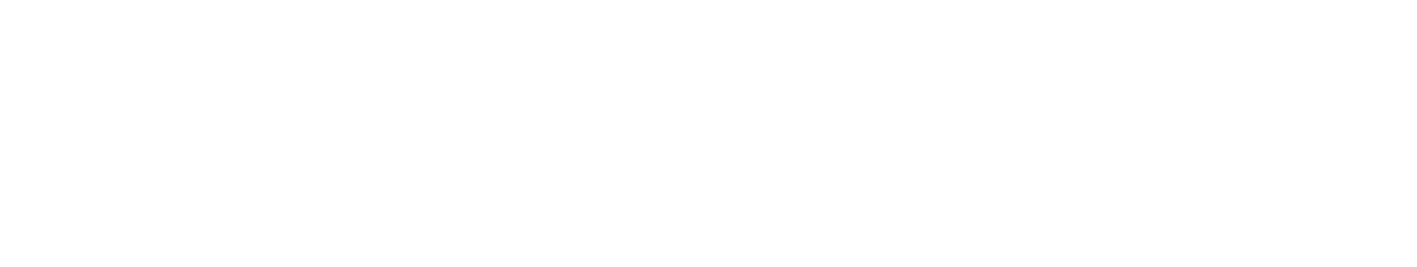 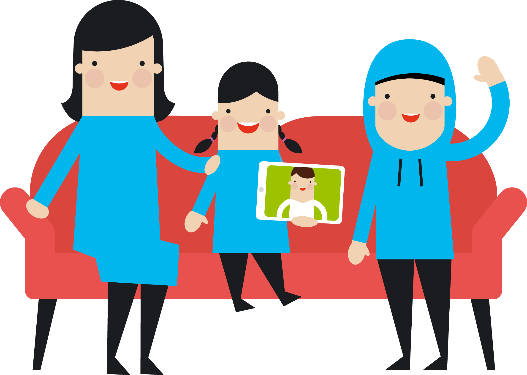